Section 4Utterance meaning
Content of Section 4
Presupposition (Tiền giả định)
Conversational implicature (Hàm ngôn hội thoại)
Conventional implicature (Hàm ngôn quy ước/ước định)
Speech acts (Hành động ngôn từ)
Performatives & Constatives (Câu hành ngôn & Câu nhận định)
Politeness, co-operation & indirectness 
(Tính lịch sự, tính hợp tác & tính gián tiếp)
Deixis (Trực chỉ)
4.1. Presupposition - Definition
Presupposition is what a speaker or writer assumes that the receiver of the message already knows.
‘John doesn’t write poems anymore’ presupposes that John once wrote poetry. 
‘Would you like another beer?’ presupposes that the person called you here has already had at least one beer.
4.1. Presupposition – Characteristics
The presupposition of an utterance remains the same under its NEGATION: 
(1)a. ‘John stopped smoking. 
(1)b. ‘John didn’t stop smoking.’  
→ a-b both presuppose that John once smoked cigarettes. 
The presupposition of an utterance remains the same under its INTERROGATION: 
(4)a. ‘John stopped smoking.’ 
(4)b. ‘Did John stop smoking?’ 
(4)c. ‘Why did John stop smoking?’ 
→ a-c all presuppose that John once smoked cigarettes.
4.1. Presupposition – Characteristics
The presupposition of an utterance may be cancelled under its EXTENSION: 
(5)a. ‘She didn’t feel regret at the over-cooked meat.’ 
(5)b. ‘She didn’t feel regret at the over-cooked meat because it was in fact well-done.’ 
       → (5)a presupposes that the meat was overcooked 
while (5)b presupposes that the meat was well-done.
NP = N’ + N
NP = Det + (AdvP) + (AP) + hN
Det: a/an/the – this/that/these/those/whose – poss (my/his/your)
Poss NP = poss + hN
Indefinite NP = a/an + hN
Definite NP = the + hN
“I lost my watch yesterday at Bến Thành market.”
The utterance presupposes that the speaker / I had a watch.
4.1. Presupposition – Classification
4.1.1. The existential presupposition



Example:
(2)‘I lost my watch yesterday at Bến Thành market.’  SVOA
The utterance presupposes that I had a watch. 
(1)‘They haven’t spoken to each other since their last week’s quarrel.’
The utterance presupposes that they had a quarrel last week.
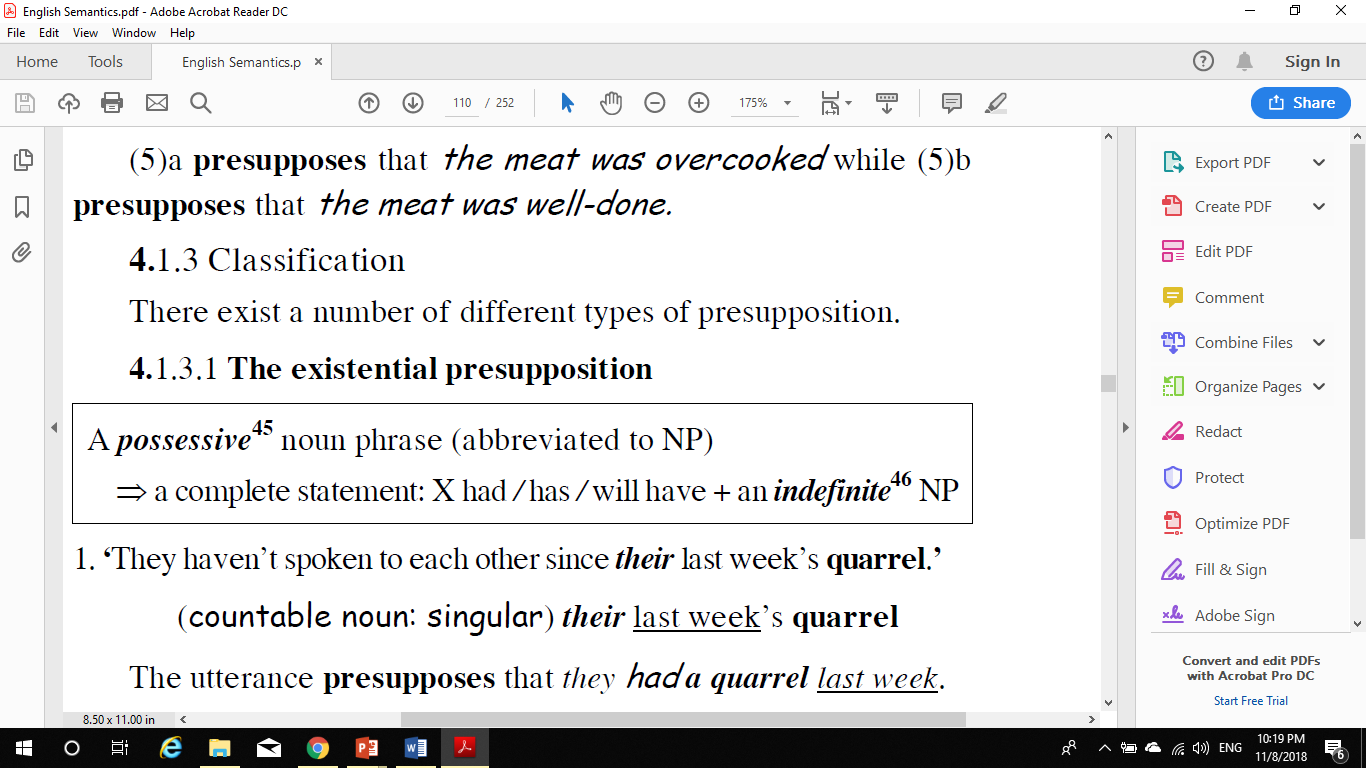 4.1. Presupposition – Classification
4.1.1. The existential presupposition




Example:
(1)‘Children like all the pictures in this book very much.’            
The utterance presupposes that there are/exist a number of pictures in this book.    
                                                    a number of pictures can be found in this book. 
(2)‘The king of Sweden has just left for France.’  
The utterance presupposes that there is/exists a king in Sweden.
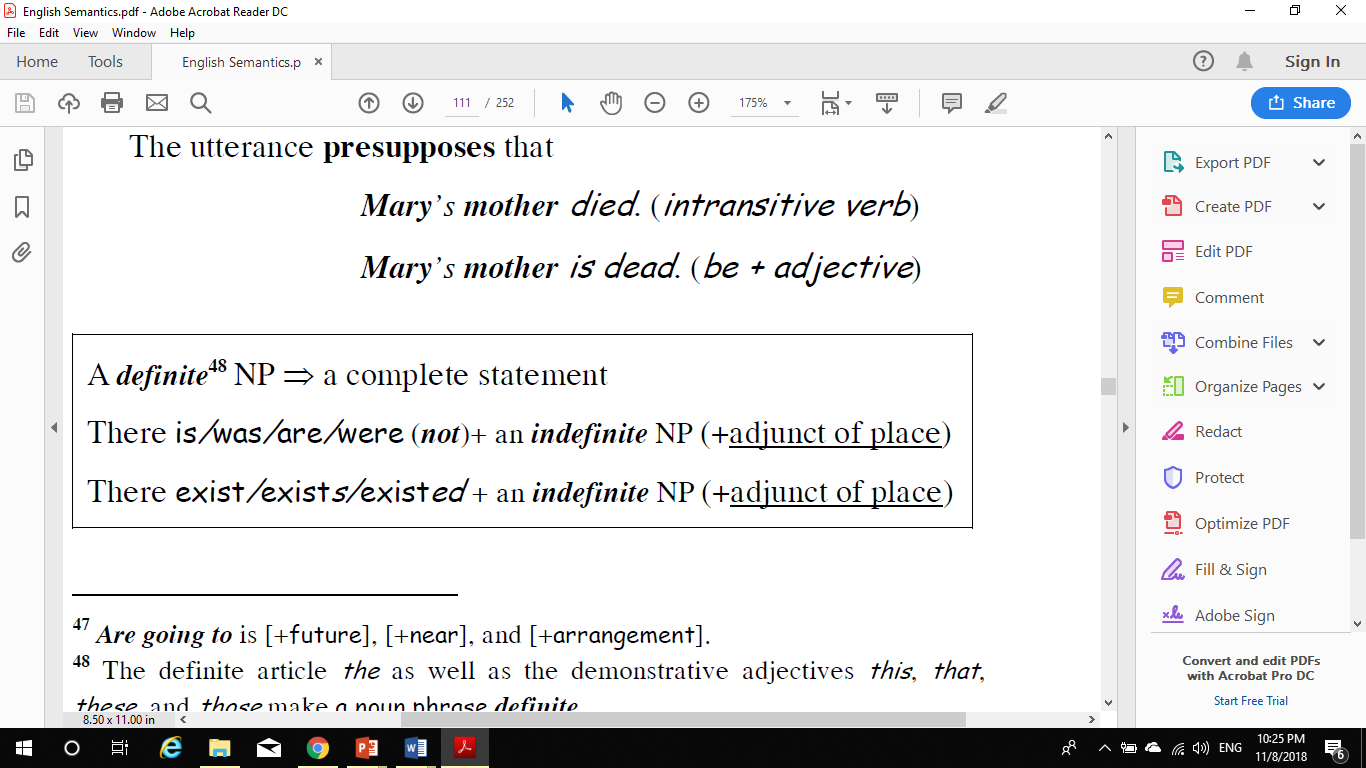 4.1. Presupposition – Classification
4.1.1. The existential presupposition



Example:
‘The book you gave me is worth reading. 
The utterance presupposes that you gave me a book.
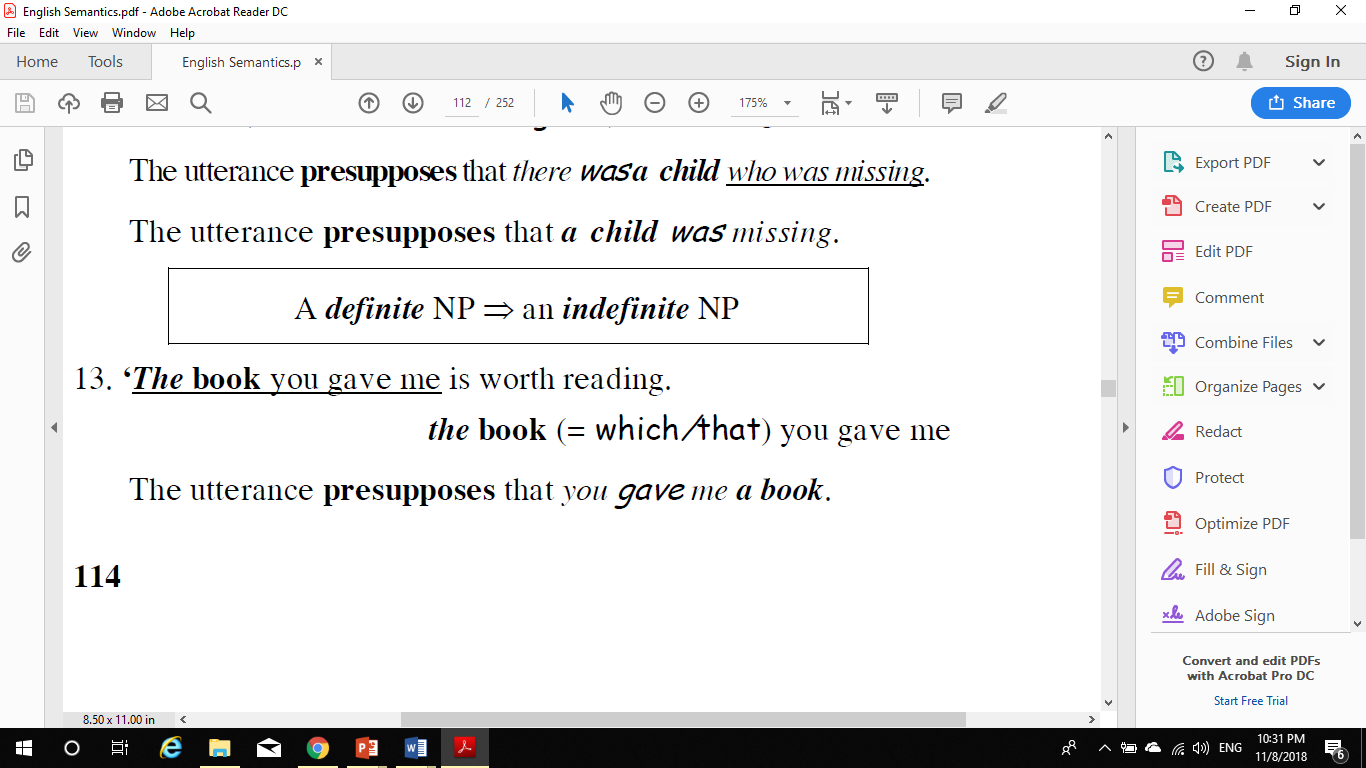 4.1. Presupposition – Classification
4.1.2. The factive presupposition
Example:
‘Nobody realized that Kelly was ill.’   sv	
The utterance presupposes that Kelly was ill. 
‘Ed realized/didn’t realize that he was in debt.’   	
The utterance presupposes that Ed was in debt. 
‘I was aware/wasn’t aware that she was married.’ 
The utterance presupposes that she was married.
4.1. Presupposition – Classification
4.1.3. The non-factive presupposition 
Example: 
‘I imagined that Kelly was ill.’  
The utterance presupposes that Kelly was not ill. 
‘I dreamed that I was rich.’  
The utterance presupposes that I was not rich.
‘He pretends to be ill.’  
The utterance presupposes that he is not ill.
4.1. Presupposition – Classification
4.1.4. The lexical presupposition 
Example: 
‘You’re late again.’    
The utterance presupposes that you were late before.
‘I ’m going to change my job.’  
The utterance presupposes that I have a job already. 
‘I’ve just got a driving license.’  
The utterance presupposes that I had no driving license before. 
The utterance presupposes that I did not have a driving license before.
4.1. Presupposition – Classification
4.1.5. The structural presupposition 



Example:
‘Where did you buy the bike?’  
The utterance presupposes that the listener / you bought a bike. 
‘How long has your grandfather been in hospital?’  
The utterance presupposes that  the listener’s (your) grandfather has been in hospital. 
‘When did he leave?’  
The utterance presupposes that he left.
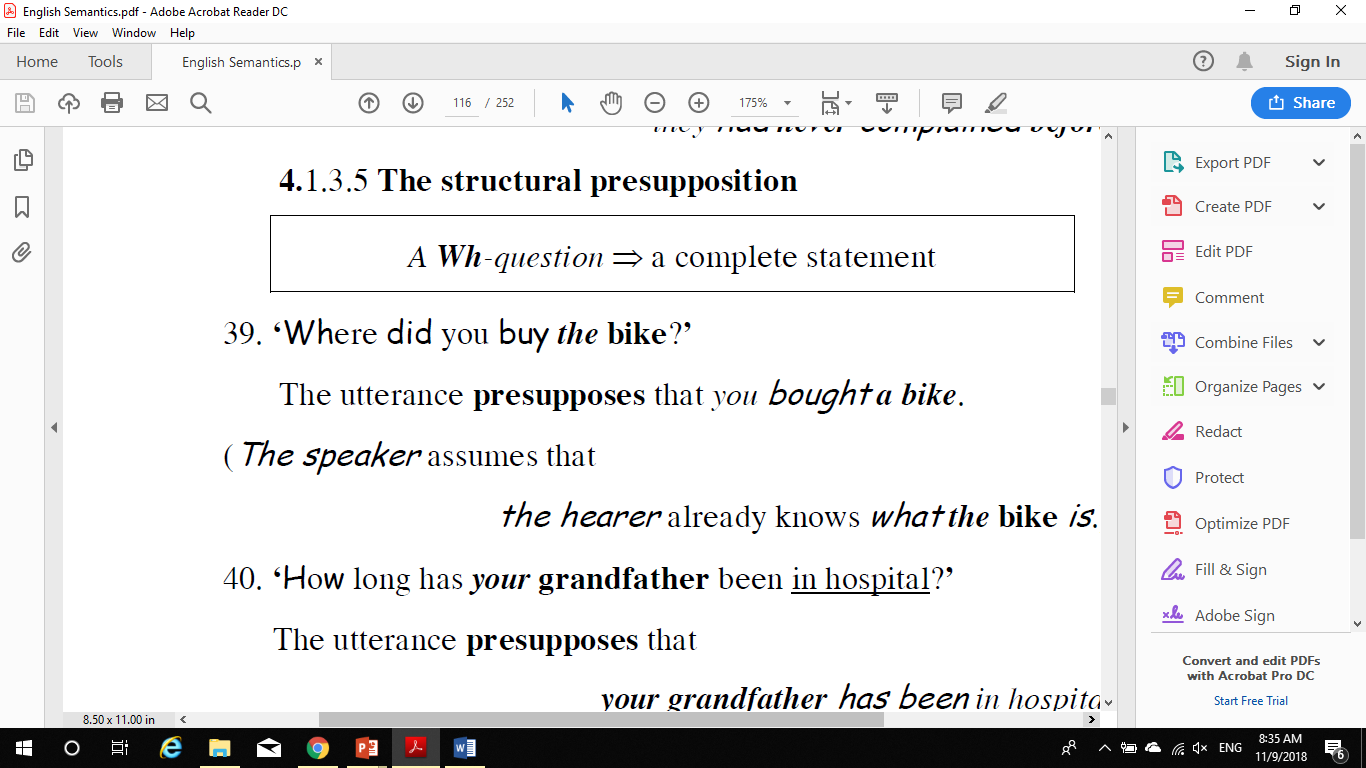 4.1. Presupposition – Classification
4.1.5. The structural presupposition 


Example:
I was eating popcorn when Mike smashed the television set.’  
The utterance presupposes that Mike smashed the television set. 
‘I don’t know why I’ve got an average mark.’  
The utterance presupposes that I’ve got an average mark. 
It is odd how proud he was.’ 	 
The utterance presupposes that he was proud.
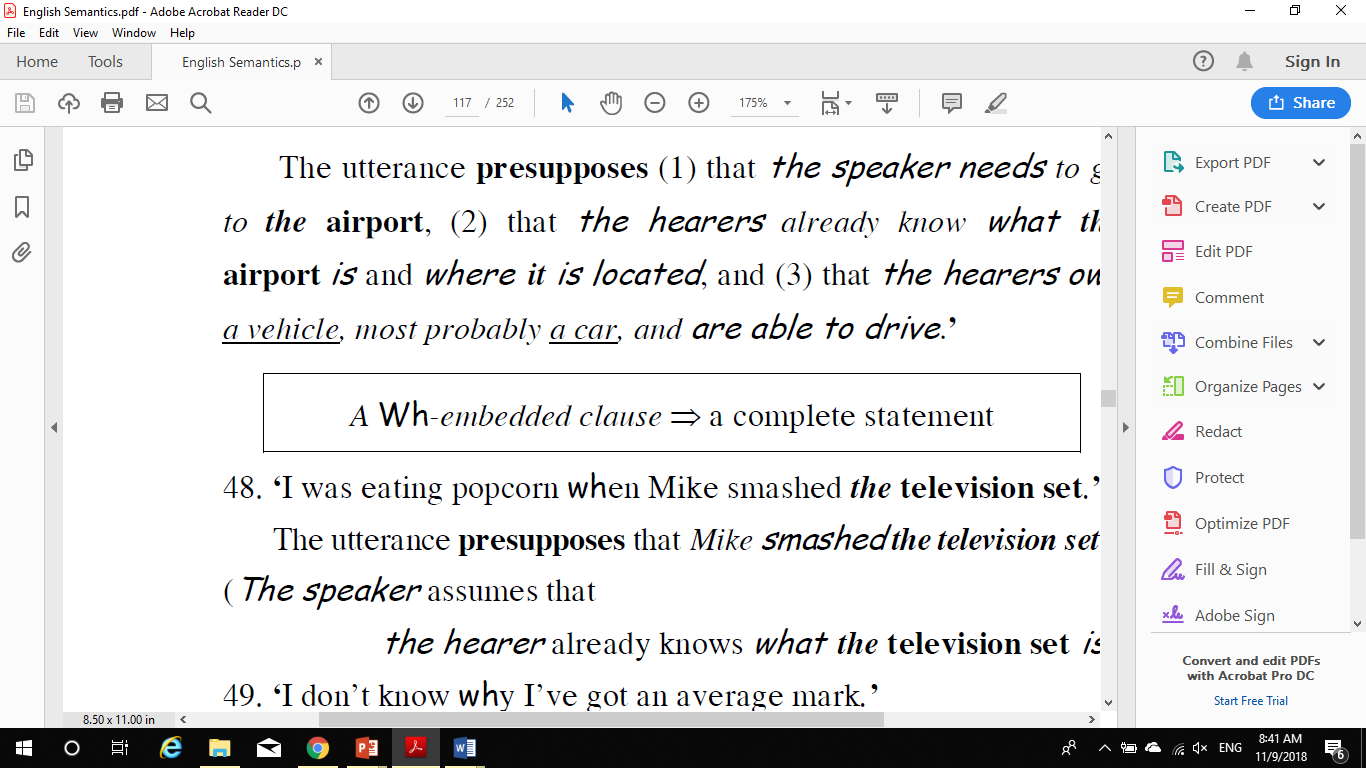 4.1. Presupposition – Classification
4.1.6. The counter-factual presupposition 


Example:
‘If I had enough money, I would buy that house.’ 
The utterance presupposes that I do not have enough money. 
‘If I had had enough money, I would have bought that house.’ 
The utterance presupposes that I did not have enough money. 
‘If you were my friend, you’d have helped me.’ 
The utterance presupposes that you are not my friend.
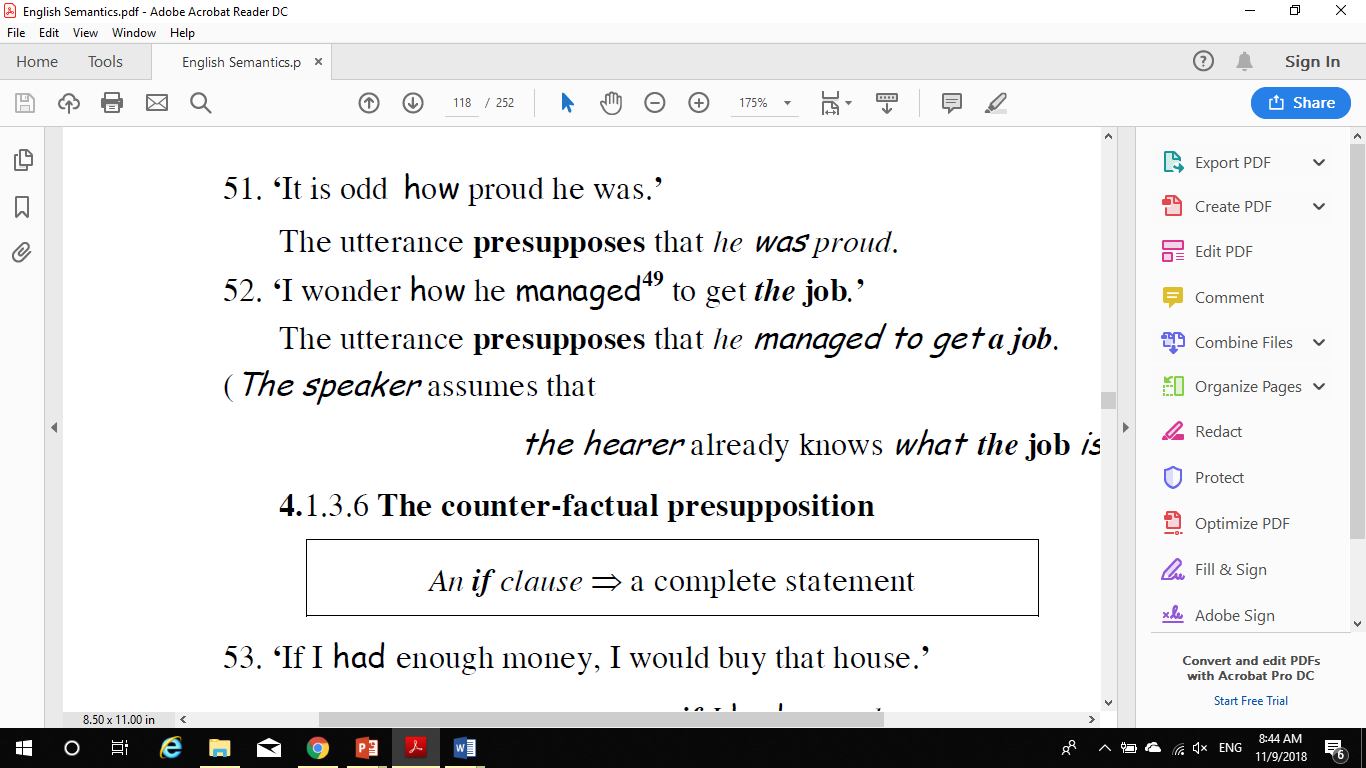 4.1. Presupposition – Classification
4.1.6. The counter-factual presupposition 


Example:
‘They wish (that) they could go on vacation now.’ 
The utterance presupposes that they cannot go on vacation now. 
‘I wish I had studied medicine.’  
The utterance presupposes that I did not study medicine.
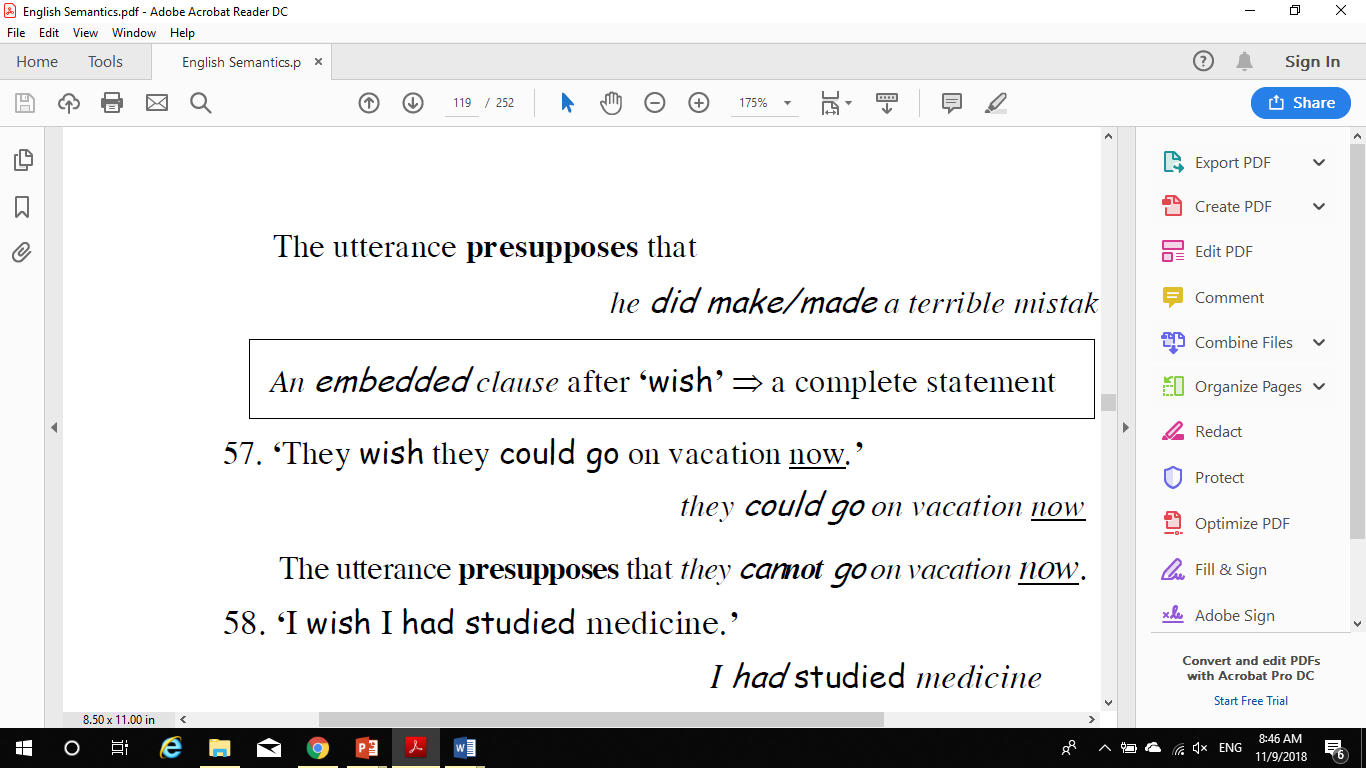 4.1. Presupposition – Classification
4.1.6. The counter-factual presupposition 


Example:
‘You shouldn’t have seen such a horror film.’ 
The utterance presupposes that  you did see / saw a horror film. 
You could have talked to the dean.’ 
The utterance presupposes that you did not talk to the dean.
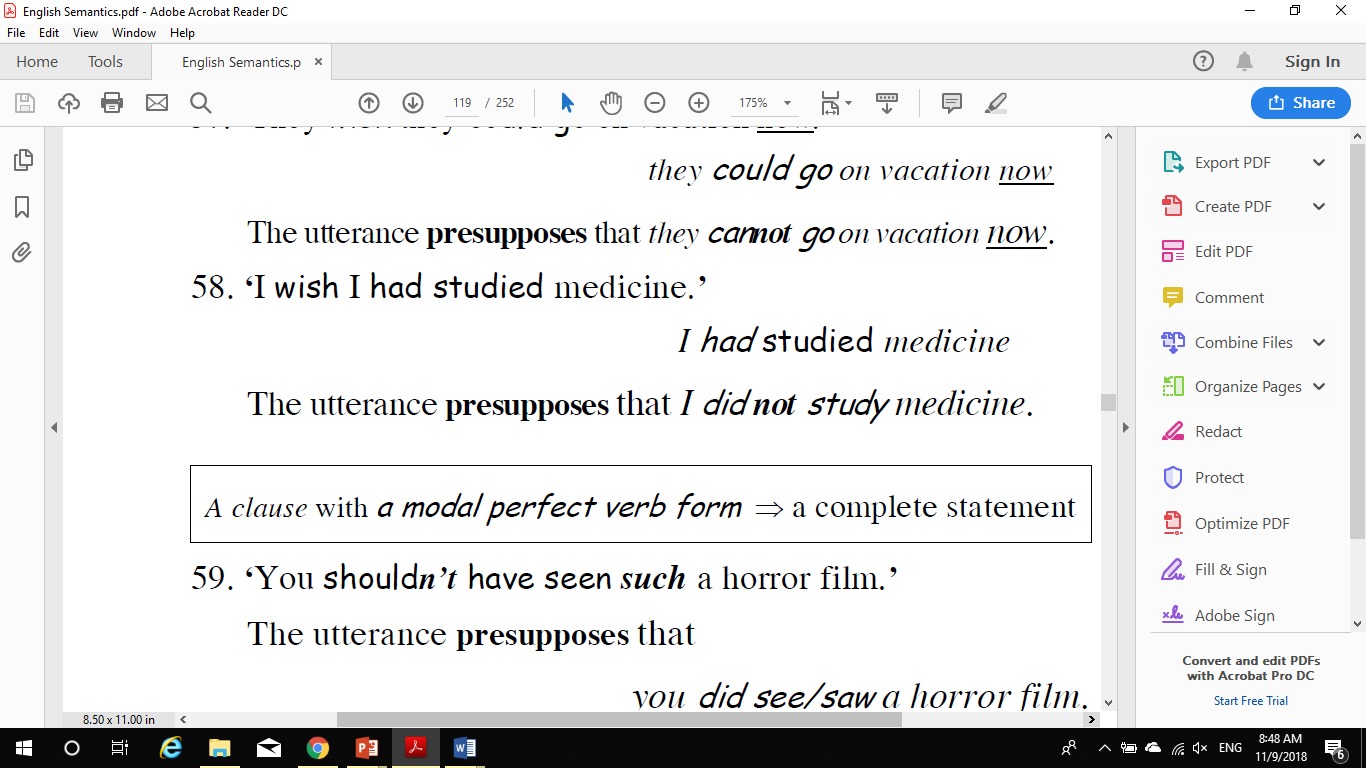 In brief, it is believed that 
- presuppositions are closely linked to the words and grammatical structures that are actually used in the utterance and our knowledge about the way language users conventionally interpret them 
- presuppositions can be drawn when there is little or no surrounding context
4.2 Conversational implicature - Introduction
Situation 1. In the middle of their lunch hour, one woman asks another how she likes the hamburger she is eating, and receives the answer: 
			‘A hamburger is a hamburger.’ 
Situation 2.
		A: ‘I hope you brought the bread and the cheese.’      
		B: ‘Ah, I brought the bread.’
In situation 1, speaker’s utterance may implicate that she does not like hamburger.
In situation 2, B’s utterance may implicate that B did not bring the cheese, since what is not mentioned was not brought.
4.2 Conversational implicature - Definition
Conversational implicature promises to bridge “the gap between what is literally said and what is conveyed.” 
Example: 
(1) A: ‘Coffee?’ 
     B: ‘It would keep me awake all night.’ 
→ B’s utterance may implicate that B would rather not drink coffee.  
(2) A: ‘Have you finished the student’s evaluation form and reading list?’  
      B: ‘I’ve done the reading list.’ 
→ B’s utterance may implicate that B has not done the evaluation form, since what is not mentioned has not been done yet.
4.2 Conversational implicature - Characteristics
1. People may draw somewhat different conversational implicature from a certain utterance. 
2. Conversational implicature can be suspended or denied. 
3. Conversational implicatures are “conclusions drawn from utterances on particular occasions and not from isolated sentences.
Grice’ theory of conversational implicature
Grice has proposed a way of analyzing conversational implicature based on the co-operative principle and its four basic maxims of Quality, Quantity, Relevance, and Manner.
The co-operative principle:
 be as helpful to your hearer as you can
 controls the way in which a conversation may proceed
 and its maxims, which are guidelines for the efficient and effective use of language in conversation
Grice’ theory of conversational implicature
Four basic maxims of the co-operative principle:
The maxim of Quality  
try to make your contribution one that is true, specifically: 
(i)  do not say what you believe to be false 
(ii) do not say that for which you lack adequate evidence 
The maxim of Quantity  
(i) make your contribution as informative as required for current purposes of the exchange 
(ii) do not make your contribution more informative than is required
Grice’ theory of conversational implicature
Four basic maxims of the co-operative principle:
The maxim of Relevance  
(i) make your contribution relevant (correct topics)
The maxim of Manner  
avoid obscurity 
avoid ambiguity 
(iii) be brief 
(iv) be orderly
In short, these maxims specify what participants have to do in order to converse in a maximally efficient, rational, co-operative way: they should speak sincerely, relevantly and clearly, while providing sufficient information.
In fact, these conversational maxims are not always observed.
4.2 Conversational implicature – Classification
There are two types of conversational implicature which are both of great interest.  
1. Those that derive from the observation of conversational maxims 
2. Those that derive from the violation of conversational maxims
The observation of conversational maxims
Maxim of Quantity: Make your contribution as informative as required and do not make your contribution more informative than is required. 
Example: Mother: ‘Have you finished your homework  and put your books away?’ 
	      Son: ‘I have finished my homework.’ 
→ The son’s utterance may implicate that the son has not put his books away or the books have not been put away yet. 
Maxim of Relevance: Make your contribution relevant. 
Example: A: ‘Can you tell me the time?’ 
               B: ‘Well, the milkman has come.’ 
→ B’s utterance may implicate that B does not know the exact time of the present moment, but B can provide some information from which A may be able to deduce the approximate time, namely the milkman has come.
The violation of conversational maxims
Maxim of Quality: Make your contribution one that is true. 
Example: A: ‘John has two PhDs.’ 
                B: ‘John has two PhDs but I don’t believe he has.’ 
→ B’s utterance may implicate that A should be suspicious of the true value of John’s two PhDs. 
Maxim of Relevance: Make your contribution relevant. 
Example: A: ‘Where’s Bill?’ 
	      B: ‘There’s a yellow VW outside Sue’s house.’ 
→ B’s utterance may implicate that if Bill has a yellow VW, he is now in Sue’s house.
Distinction between presupposition and conversational implicature
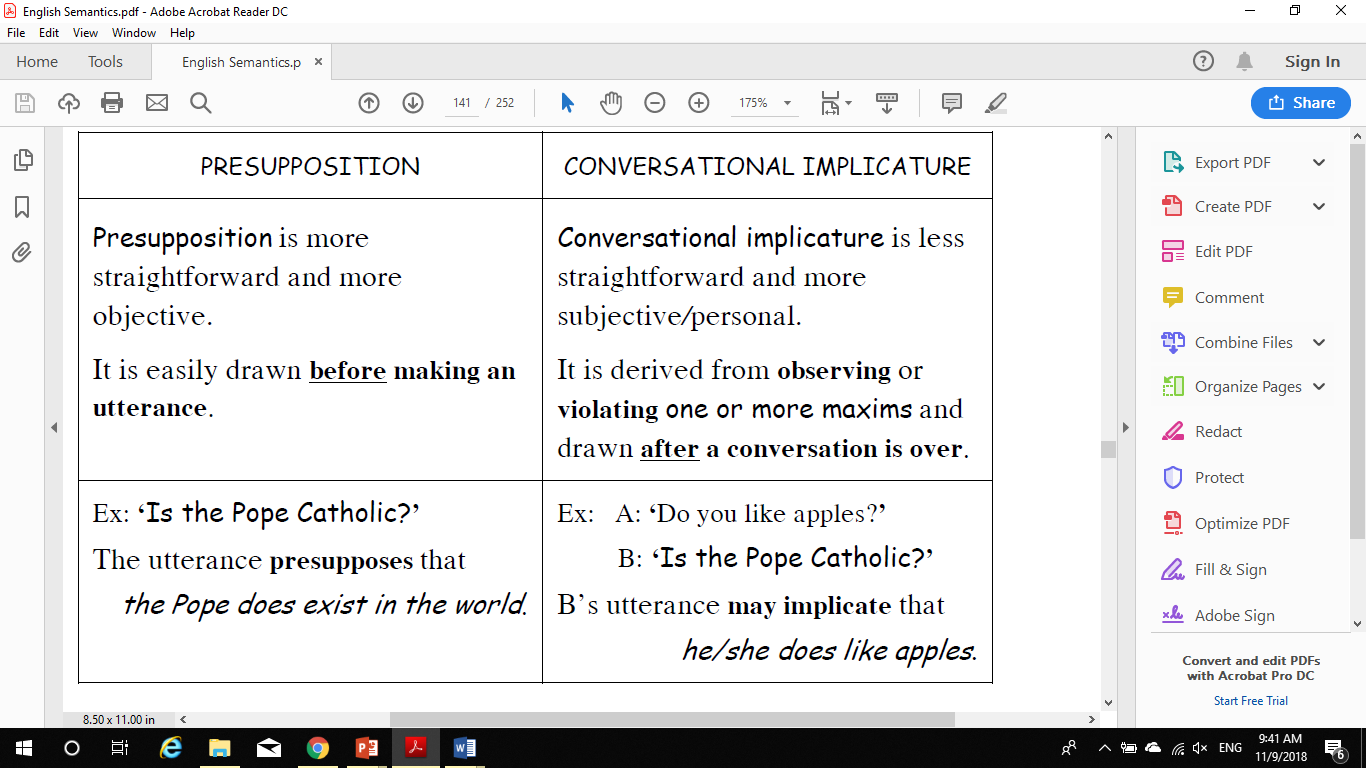 4.3. Conventional implicature
Unlike conversational implicatures, conventional implicatures don’t have to occur in conversation, and they don’t depend on special contexts for their interpretation. 
Not unlike lexical presuppositions, conventional implicatures are associated with specific words and result in additional conveyed meanings when those words are used.
Example: 
(1) ‘Linda suggested black, but I chose white.’ 
→ The utterance may implicate that the speaker does something in contrast to what has been suggested. 
(2) ‘Even John came to the party.’ 
→ The utterance may implicate that contrary to the speaker’s expectation, John came.
4.4. Speech acts – Definition
A speech act is an UTTERANCE as a functional unit in communication.
Quite contrary to the popular belief that actions and words are entirely distinct, many actions can actually be performed with words.
4.4. Speech acts – Characteristics
A speech act has two kinds of meaning: 
 locutionary meaning (also known as propositional meaning), which is its basic literal meaning conveyed by its particular words and structure(s); 
 illocutionary meaning (also known as illocutionary force), which is the effect the utterance might have on the hearer.
Example: 
Sam: ‘I am thirsty.’  (= ‘Give me something to drink, please.’) 
Annie: ‘I’ll bring you a glass of water.’ 
The locutionary meaning of ‘I am thirsty’ is I am suffering from my thirst. 
The illocutionary meaning of ‘I am thirsty’ is Sam indirectly requests Annie to give him something to drink.
4.4. Speech acts – Classification
There are five main types of speech acts (Searl, 1981)
The representative describes a state of affairs in the world: asserting, stating, claiming, affirming, making hypotheses, describing, predicting, reporting, etc.
The commissive commits the speaker to a course of action: promising, vowing, threatening, offering, etc. 
The declarative changes the world by bringing about or altering the state of affairs it names: dismissing, sentencing, naming, announcing marriage, etc. 
The directive intends to get the listener to carry out an action: commanding, requesting, begging, warning, challenging, inviting, suggesting, giving advice, etc. 
The 	expressive indicates the speaker’s psychological state(s) or feeling(s)/attitude(s) about something: greeting, apologizing, complaining, thanking, etc.
4.4. Speech acts – Classification
Leech (1983) proposed an extra category, which is called the rogative. 
The rogative refers to a special kind of directives which deals with requests for information and which is typically in form of a question.
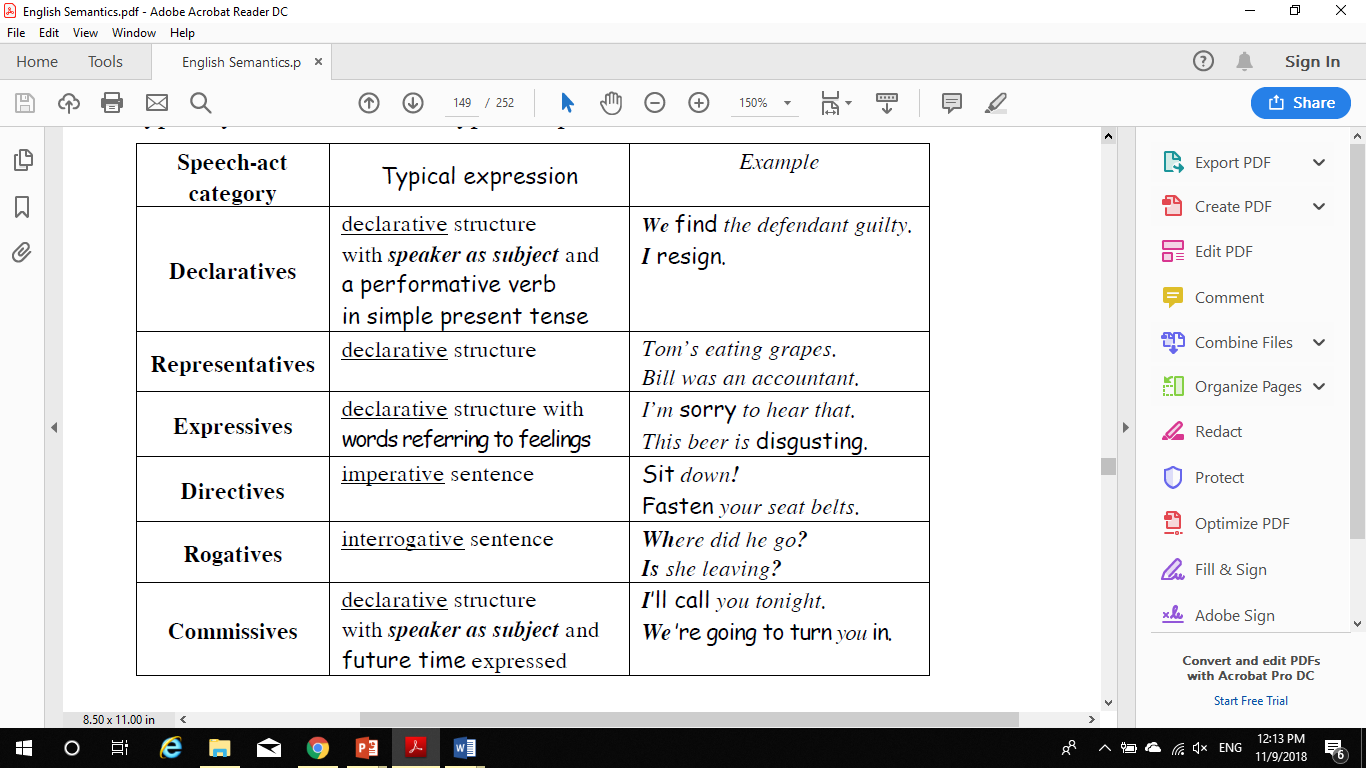 Distinction between direct and indirect speech acts
Speech acts can be classified as direct or indirect. 
 In a direct speech act there is a direct relationship between its linguistic structure and the work it is doing.
 In indirect speech acts the speech act is performed indirectly through the performance of another speech act.
Performing a direct speech act, the speaker utters a sentence which means exactly what he or she says:  
Ex. ‘Come in, please.’ is a direct request. 
Performing an indirect speech act, the speaker utters a sentence which does not mean exactly what he or she says:  
Ex. ‘Won’t you come in?’ is not merely a Yes-No question. It is an indirect request made in a very concerned manner.
Distinction between locution, illocution and perlocution
A locutionary act is the saying of something which is meaningful and can be understood. 
For example, saying the sentence Shoot the snake is a locutionary act if hearers understand the words shoot, the, snake and can identify the particular snake referred to.  
An illocutionary act is using a sentence to perform a function. 
For example, ‘Shoot the snake’ may be intended as an order or a piece of advice. 
A perlocutionary act is the results or effects that are produced by means of saying something. 
For example, shooting the snake would be a perlocutionary act.
Distinction between locution, illocution and perlocution
In brief, 
the LOCUTION of an utterance is producing an utterance, which is a meaningful linguistic expression.
the ILLOCUTION of an utterance is using such an utterance to perform a function.
the PERLOCUTION of an utterance is causing a certain effect on the hearer or others.
4.5 Performatives and constatives - Definition
A performative is one that actually describes the act that it performs, i.e. it PERFORMS some act and SIMULTANEOUSLY DESCRIBES that act.
For example, 
‘I promise to repay you tomorrow’ 
is a performative because in saying it the speaker actually does what the utterance describes, i.e. he promises to repay the hearer the next day. 
The utterance both describes and is a promise.
4.5 Performatives and constatives - Definition
A constative asserts something that is either true or false.  
 For example, 
‘John promised to repay me tomorrow’ is a constative because the utterance does not simultaneously do what it describes, i.e. John promised to repay the hearer the next day. 
The utterance describes a promise but is not itself a promise.
4.5 Performatives and constatives - Characteristics
To make his/her utterance more polite, the speaker tends to replace an active performative with the 1st person singular subject by its passive version with the 2nd or 3rd person singular/plural subject
The 1st person singular subject, which is I, can be replaced by the 1st person plural subject
The 1st person singular subject, which is I, can be replaced by the 3rd person plural subject
Distinction between explicit performatives and implicit performatives
Explicit performatives are those that contain A PERFORMATIVE VERB while implicit performatives are those that do not contain A PERFORMATIVE VERB.  
Ex1. ‘I hereby WARN you that you will fail’ is an explicit performative (i.e. a verbalized warning) 
while ‘If you do not try your best, you’ll fail in the exam’ is an implicit performative (i.e. an implied warning).  
Ex2. ‘I PROMISE to give you a helpful hand when you are in need’ is an explicit performative (i.e. a verbalized promise) 
while ‘If you need me at any time, just call’ is an implicit performative (i.e. an implied promise).
4.6 Politeness, co-operation and indirectness
The principle of politeness
Two maxims concerning the principle of politeness: 
The approbation maxim: Minimize dispraise of the other maximize praise of the other. 
The tact maxim: Minimize the cost to the other;  maximize the benefit to the other.  
Example: 
‘Set the table.’ (the least polite) 
‘Can you set the table?’ 
‘Could I possibly ask you to set the table?’ (the most polite)
4.6 Politeness, co-operation and indirectness
Politeness and co-operation
There is no doubt that politeness and co-operation are often in conflict with each other. Language users must be consciously aware of this conflict and flexibly apply both of the principles in face-to-face conversation. 
Example: 
Tom: ‘Do you like the wine I picked out?’      
Gina: ‘Not really.’ (+direct, +negative) 
Tom: ‘Do you like the wine I picked out?’ 
Gina: ‘It’s Italian, isn’t it?’ (−direct, +negative)
4.6 Politeness, co-operation and indirectness
Politeness and indirectness
Politeness and indirectness are closely related to each other and that is why indirect negative responses are more polite than direct ones: 
Jenny: ‘Well, I’ve done this. I’ve dyed my hair blonde.’      
Ed: (a) ‘You look awful.’ (+direct, +negative) 
   (b) ‘You look amazing.’ (−direct, ±negative) 

Jean: ‘What did the students say about my teaching?’       
Kate: (a) ‘Pretty bad.’ (+direct, +negative) 
          (b) ‘Let’s hope none of them are lawyers.’ (−direct, +negative) 
          (c) ‘Some students are very positive.’  (−direct, +negative)
4.7 Deixis - Definition
Deixis is a technical term (from Greek) for one of the most basic things we do with utterances. It means ‘pointing’ via language.
Deictic expressions are also sometimes called indexicals.
When you notice a strange object and ask, ‘What’s that?’, you are using a deictic expression (‘that’) to indicate something in the immediate context.
Deixis consists of three notions
Personal deixis “can mark a number of overlapping distinction: person, gender, number, and social relations.” [Finegan, 1994: 178] Pronouns and their alternative forms are usually markers of personal deixis. The system of English pronouns contrasts in person between first person, second person and third person and in number between singular and plural.
Spatial deixis is “the marking in language of the orientation or position in space of the referent of a linguistic expression.” [Finegan, 1994: 179] Common markers of spatial deixis in English are demonstratives (this vs. that) and such adverbs of place as here, there.
Temporal deixis is “the orientation or position of the reference of actions and events in time.” [Finegan, 1994: 180] In English, temporal deixis can be marked either by such words and phrases as before, last time, now, then, tomorrow